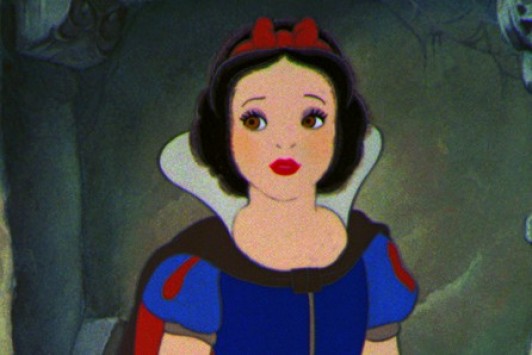 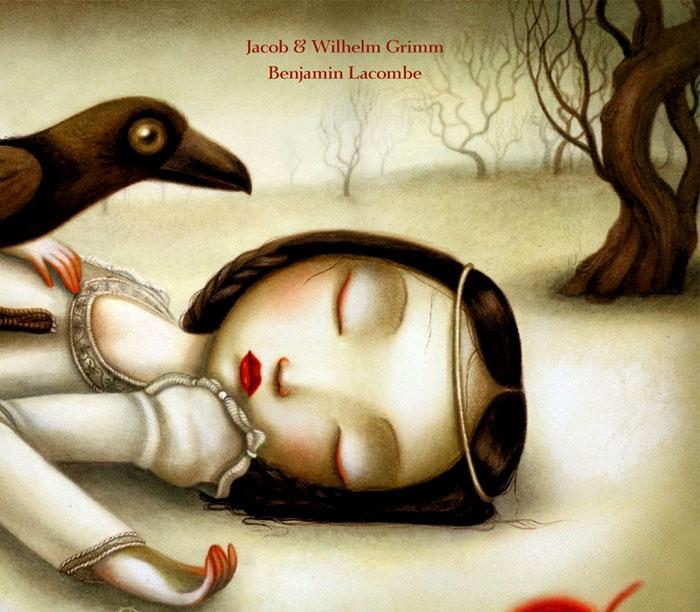 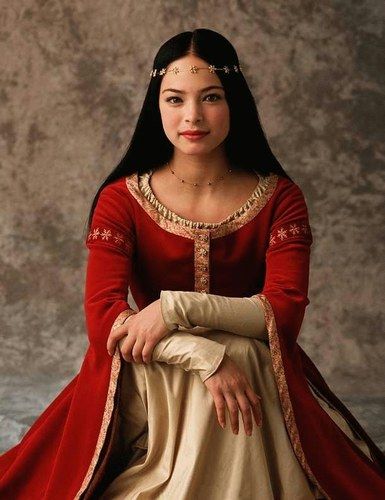 [Speaker Notes: Who’s this? It’s a girl. What’s her name? Blanche Neige. What’s her name in English? What’s « blanc » in English? White (vérifiez la prononciation à l’aide d’un dictionnaire en ligne). What’s « neige » in English? Snow (vérifiez la prononciation à l’aide d’un dictionnaire en ligne). Who’s this? This is Snow White.]
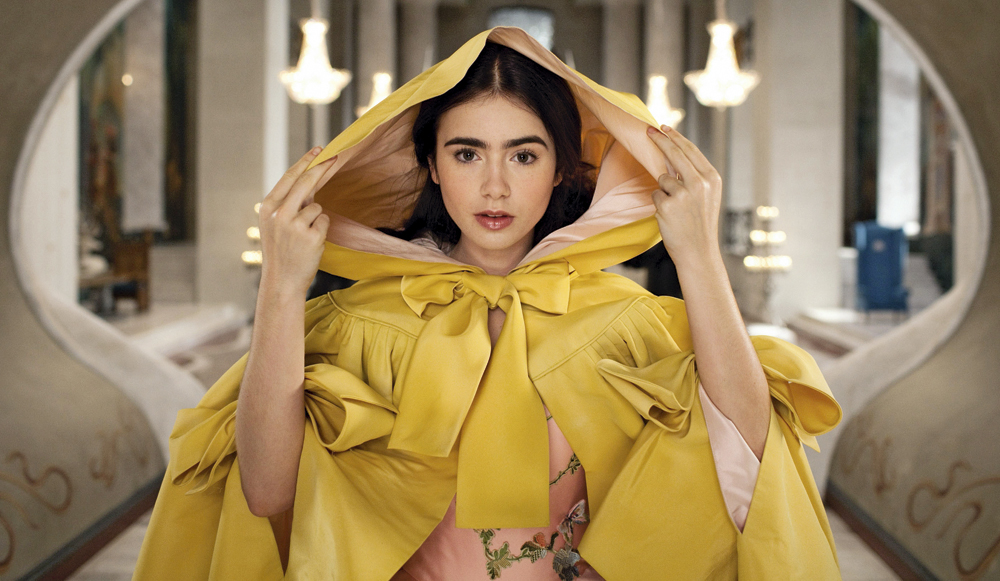 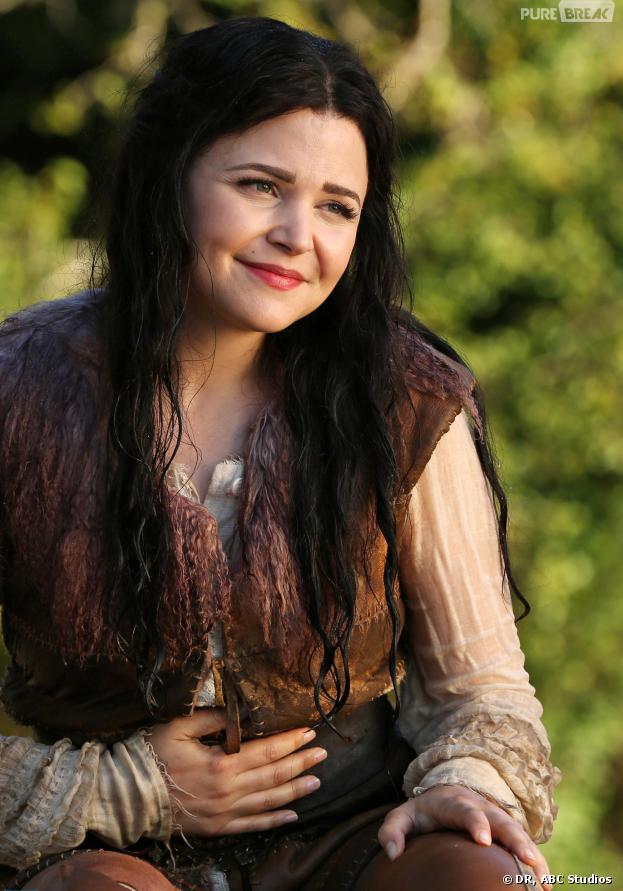 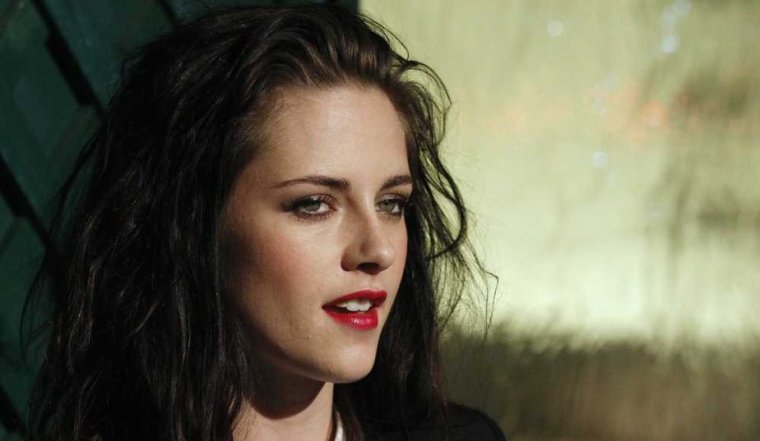 [Speaker Notes: Who’s this? This is Snow White.]
Can you guess who she is?
« La peau blanche comme la neige, les cheveux noirs comme l’ébène, et les lèvres rouges comme le sang. »

“A child as white as
snow, with lips as red as blood, and hair as black as ebony.”
Show me the parts of the face that correspond to these phrases
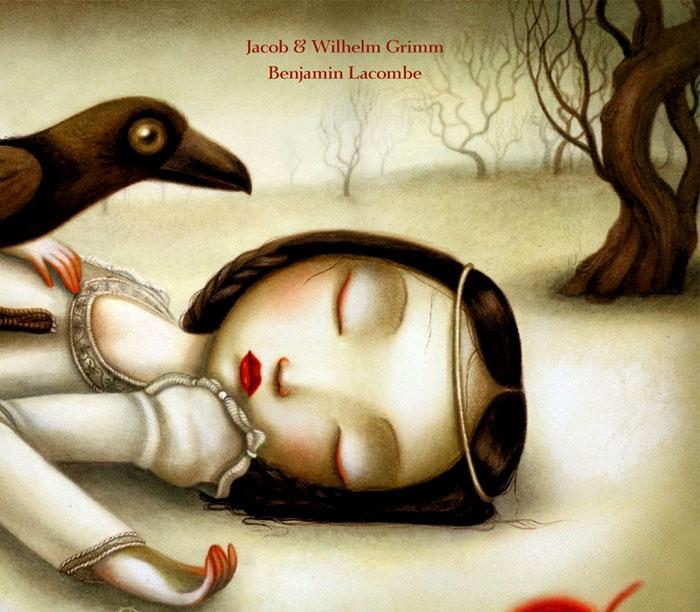 As white as snow
As red as blood
As black as ebony
Snow White:
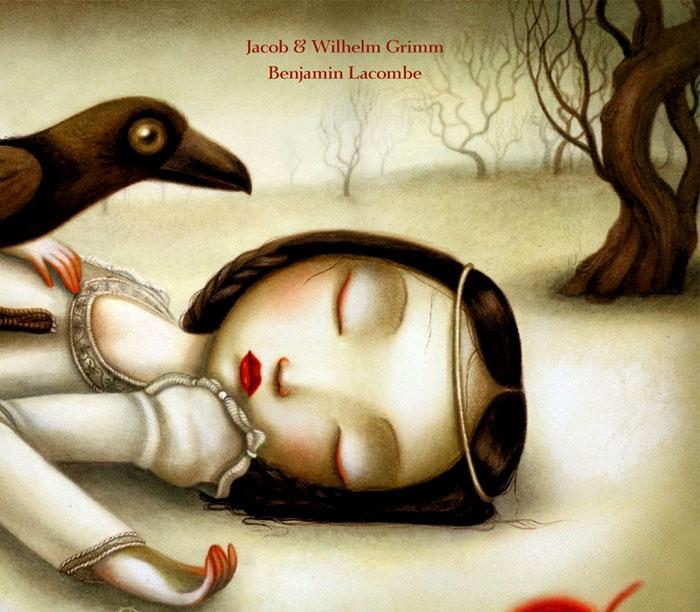 As black as ebony
As red as blood
As white as snow